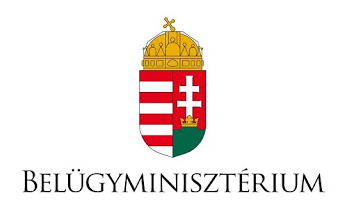 A pedagógiai szakszolgálati ellátórendszer aktuális kérdései, nemzetközi vonatkozásokDr. Kiss László2025.04.11.
1
Sajátos nevelési igényű gyermekek, tanulók (a köznevelési intézményekben)
2
Intézmények
Több mint 4300 intézmény fogad sajátos nevelési igényű gyermeket, tanulót, ebből közel 4000 intézmény integrált/inkluzív ellátást végez.

Az önálló (nem tagozati formájú) különnevelő intézmények többsége EGYMI (egységes gyógypedagógiai, konduktív pedagógiai módszertani intézmény).
3
Speciális szakemberek (a köznevelési intézményekben)
4
Speciális szakemberek a köznevelési intézményekben, összehasonlítás 2017-2024
5
Pszichológusok száma a köznevelésben
6
Pedagógiai szakszolgálati ellátás
Az ellátottak száma 2014-ben: 401 494 !
7
Aktuális pedagógiai szakszolgálati kérdések
8
Ki jár el?
A szakértői bizottságként eljáró ELTE Gyakorló Országos Pedagógiai Szakszolgálat feladata a tanulmányok, vizsgák és a felsőoktatási felvételi eljárás során adható kedvezményekre való jogosultság megítélése érdekében a sajátos nevelési igény, fogyatékosság megállapítása vagy kizárása

a nemzeti felsőoktatásról szóló 2011. évi CCIV. törvény egyes rendelkezéseinek végrehajtásáról szóló 87/2015. (IV. 9.) Korm. rendelet 62. § (11)–(12) bekezdésében és 63. § (3) bekezdésében foglalt esetben,
ha az érettségi vizsgára jelentkező személy tanulói jogviszonnyal már nem rendelkezik és a tanulói jogviszony megszűnése után következett be olyan állapot, amely alapján sajátos nevelési igény megállapításának lenne helye,
ha a vizsgálatot a nyelvvizsgára jelentkező személy a nyelvvizsga során adható kedvezmények biztosítása érdekében kezdeményezi,
ha a vizsgálatot a tanulói jogviszony megszűnése után a KRESZ-vizsga során adható kedvezmények biztosítása érdekében kezdeményezi,

és a kérelmező érvényes szakértői véleménnyel nem rendelkezik
9
Ki jár el?
ELTE Gyakorló Országos Pedagógiai Szakszolgálat 

„Utóbb keletkezett fogyatékosság”

Oka van
10
Ki jár el?
A vármegyei pedagógiai szakszolgálati intézmények, ha a 
gyermek,
tanuló,
képzésben részt vevő személy 

jogviszonya a  

köznevelésben,
szakképzésben,
felnőttoktatásban vagy
felnőttképzésben 

még fennáll (vagy az ellátást [vizsgálatot] az oda való jelentkezéshez kéri) VAGY

a jogviszonya az életkora alapján még nem állhat fenn (korai fejlesztés).
11
Ki jár el?
Feladatellátási kötelezettség: a működési körzethez igazodó kötelezettség, amely alapján az Intézmény székhelyintézménye, tagintézménye köteles ellátni a működési körzetében lakóhellyel, ennek hiányában tartózkodási hellyel rendelkező, vagy működési körzetében intézményes ellátásban részesülő tanulókat, képzésben részt vevő személyeket.

Megelőzéses „illetékesség”

Legközelebbi felettes szerv.

Párhuzamos ellátás?

Megosztott ellátás azonos feladaton?
12
Ki jár el? Kinek az esetében jár el? Főszabályok.
A Magyarországon tartózkodó magyar állampolgárok. 

A Magyarországon tartózkodó nem magyar állampolgár a pedagógiai szakszolgálatokat a magyar állampolgárokkal azonos feltételekkel veheti igénybe, ha

menekült, oltalmazott, menedékes, valamint a menedékjogról szóló 2007. évi LXXX. törvény 25/B. § (1) bekezdés b) pontja alapján befogadott jogállású,
a szabad mozgás és tartózkodás jogával rendelkező személyek beutazásáról és tartózkodásáról szóló törvény szerint a szabad mozgás és tartózkodás jogát Magyarországon gyakorolja,
c) a harmadik országbeli állampolgárok beutazására és tartózkodására vonatkozó általános szabályokról szóló törvény hatálya alá tartozik és huzamos tartózkodási jogosultsággal, vagy Magyarország területén való tartózkodásra jogosító engedéllyel rendelkezik.
13
Ki jár el? Kinek az esetében jár el? Hogyan jár el?
A Magyarországon tartózkodó magyar állampolgárok, főszabályok szerint. 

A Magyarországon tartózkodó nem magyar állampolgár:

45/B. § Ha a gyermek, tanuló, kérelmező olyan, külföldön kiállított, hiteles magyar fordítású dokumentummal rendelkezik, amely a magyar jogszabályok szerinti sajátos nevelési igényt, fogyatékosságot igazol, akkor a szakértői bizottság a szakértői véleményét a külföldi dokumentum által jelzett sajátos nevelési igény, fogyatékosság tekintetében külön vizsgálat nélkül is elkészítheti. (15/2013. II. 26. EMMI rendelet).

Ha a nem magyar állampolgárságú jelentkező magyarországi lakóhellyel, ennek hiányában tartózkodási hellyel nem rendelkezik, a fogyatékosság a (2) és a (3) bekezdésben foglaltaktól eltérően a külföldön kiállított szakértői vélemény hiteles fordításával igazolható. A felsőoktatási intézmény internetes honlapján közzéteszi azoknak a nyelveknek a felsorolását, amelyek esetében nem hiteles fordítást is elfogad. (87/2015. (IV. 9.) Korm. Rendelet).
14
A diagnózis és az intézménykijelölés
Konfliktus
a szülővel,
az intézménnyel
a fenntartóval,
a Rendszerrel.

Ha nincs kijelölhető intézmény – 15/2013. (II. 26.) EMMI rendelet 20. § (1)-(2) bekezdés

Gyermek, tanuló intézmény nélkül nem maradhat: 15/2013, (II. 26.) EMMI rendelet 16. § (2) bekezdés: … Ha a szülő által választott óvoda, iskola nem azonos a kötelező felvételt biztosító óvodával, iskolával, és az óvoda, az iskola a gyermeket, a tanulót a nem veszi fel, a szakértői bizottság a szakértői véleményében a gyermek, tanuló lakóhelye, ennek hiányában tartózkodási helye szerinti, kötelező felvételt biztosító óvodát, iskolát határozza meg az óvodai nevelés, az iskolai nevelés, oktatás ellátására.
15
A diagnózis és az intézménykijelölés
A szakértői véleményt, az e bekezdésben foglalt kivétellel – a vizsgálat lezárását követő huszonegy napon belül – kézbesíteni kell a szülőnek. Amennyiben a szülő a 16. § (3) bekezdése alapján összeállított intézményjegyzékről intézményt nem választ, a szakértői bizottság a vizsgálat lezárását követő harmincadik napon a gyermeket, tanulót ellátó intézményt saját választása alapján kijelöli és a szakértői véleményt a kijelöléstől számított öt munkanapon belül a szülőnek kézbesíti.

15/2013, (II. 26.) EMMI rendelet
16
Kikényszeríthetőség?
Szakértői bizottsági tevékenység
Logopédiai ellátás
Gyógytestnevelés
Nevelési tanácsadás (Nkt.)
Óvoda-, iskolapszichológiai ellátás (Nkt.?)

Korai fejlesztés: 

42. § Az eljárás megindítását köteles kérni …. a kijelölt intézmény igazgatója, ha a gyermeket a szakértői vélemény alapján a kijelölt intézménybe nem íratják be, vagy az ellátásban a szülő gyermekével önhibájából nem vesz részt. (229/2012. (VIII. 28.) Korm. Rendelet)

És amit a szakértői bizottság javasol/előír. Javasol/előír?
17
Gyógytestnevelés
Heti öt óra vagy 3+2 vagy 4+1

Nem heti 5 óra + ?
18
Külön élő szülők (Ptk.)
A különélő szülők a gyermek sorsát érintő lényeges kérdésekben közösen gyakorolják jogaikat akkor is, ha a szülői felügyeletet a szülők megállapodása vagy a bíróság döntése alapján az egyik szülő gyakorolja, kivéve, ha a gyermekétől különélő szülő felügyeleti jogát a bíróság e tekintetben korlátozta vagy megvonta.

A gyermek sorsát érintő lényeges kérdésnek tekintendő 

a kiskorú gyermek nevének meghatározása és megváltoztatása, 
a szülőjével azonos lakóhelyén kívüli tartózkodási helyének, huzamos időtartamú vagy letelepedés céljából történő külföldi tartózkodási helyének kijelölése, 
állampolgárságának megváltoztatása és 
iskolájának, életpályájának megválasztása.
19
Külön élő szülők
A szakértői vizsgálat megkezdéséhez a szülői felügyeletet gyakorló mindkét szülő együttes jelenléte szükséges. A vizsgálaton megjelent szülő a távollévő szülőt képviselheti, erről a szülőt legkésőbb a vizsgálat megkezdésekor tájékoztatni kell. Kétség esetén vélelmezni kell, hogy a vizsgálaton megjelent szülő a távollévő szülő képviseletére nem jogosult. A szakértői vizsgálat során a szülő köteles közreműködni, a vizsgálaton – annak zavarása nélkül – jogosult mindvégig jelen lenni. 15/2013. (II. 26.) EMMI rendelet
20
Nemzetközi vonatkozások, példák


Norvégia
Ciprus
Svédország
Németország
21
Nemzetközi vonatkozások, példák – Feltett kérdések
„A magyar pedagógiai szakszolgálati feladatok bemutatása”

A fenti feladatok közül melyek léteznek az Ön országában?
Ezek a feladatok a közneveléshez tartoznak, vagy más ágazathoz (pl. egészségügy, szociális vagy egyéb ágazat)?
Ha ezek a feladatok a közneveléshez tartoznak, akkor ezeket a feladatokat önálló intézmények vagy az óvodák, iskolák látják el?
Ha ezek a feladatok nem tartoznak a közneveléshez (vagy nem csak oda tartoznak), akkor független intézmények látják el?
Milyen szakemberek látják el ezeket a feladatokat? (pl. gyógypedagógus, orvos, pszichológus stb.)
Vannak-e központi/egységes/standardizált szakmai protokollok ezekre a feladatokra?
Ha ezek a pedagógiai szakszolgálatokhoz hasonló tevékenységet folytató intézmények függetlenek, akkor állami fenntartásúak vagy magán fenntartásban is lehetnek?
22
Nemzetközi vonatkozások, példák - Norvégia
Pedagógiai, pszichológiai tanácsadó szolgálatok (PPS) – önkormányzati fenntartás – számos feladat, pl. korai fejlesztés

Gyógypedagógiai tanácsadók az önkormányzatoknál óvodások számára

Diagnosztika az egészségügynél vagy PPS

Logopédiai szolgáltatások az önkormányzatoknál vagy az egészségügynél

Állami oktatási támogatási rendszer, amely az önkormányzatokat/megyei hatóságokat gyógypedagógiai szolgáltatásokkal, jelnyelvi képzéssel, tananyagfejlesztéssel tudja segíteni, valamint:

• Egyéni szolgáltatások gyerekeknek, fiataloknak és felnőtteknek
• Szolgáltatások számi nyelvű gyerekeknek, fiataloknak és felnőtteknek
• Rendszerszintű szolgáltatások gyerekeknek, tanulóknak, felsőoktatásnak és szervezeteknek
23
Nemzetközi vonatkozások, példák - Norvégia
Törvényi előírás, hogy minden megyei önkormányzatnak rendelkeznie kell pályaválasztási tanácsadással, amely ingyenes és minden lakos számára nyitva áll. Minden megyében van karrierközpont.

Testnevelés tantárgyból egyéni elbírálás, értékelés alóli felmentés lehetősége.

Óvoda-, iskolapszichológia: az egyes önkormányzatok döntik el, törvény nem írja elő.

A szolgáltatások egy része az oktatásban, más része az egészségügyben szabályozott.

A PPS független, szakértői értékelésben nem utasítható a következtetésre/ajánlásra.

A PPS-ben a dolgozók többsége MA gyógypedagógus végzettséggel rendelkezik, és körülbelül 10%-uk rendelkezik pszichológiai végzettséggel.
24
Nemzetközi vonatkozások, példák - Ciprus
Minden tankerületben Kerületi Bizottság, amely megvizsgálja a beutalt gyermekek eseteit, és javaslatokat tesz az elhelyezéssel, fejlesztéssel, speciális segítséggel, asszisztenciával és az oktatással kapcsolatban. 

Az értékelést egy multidiszciplináris team végzi: pedagógiai szakpszichológus, gyógypedagógus, orvos, logopédus és bármely más javasolt szakember. 

Az óvodákban, általános iskolákban és speciális iskolákban gyógypedagógusok és logopédusok. Ezenkívül „gondozói” asszisztensek alkalmazása, hogy segítsenek a gyermekek tisztálkodásában, etetésében stb. 

A középfokú oktatásban a speciális igényű gyermekeket „reguláris” tanárok + „gondozói” asszisztensek. 

SNI koordinátorok és iskolapszichológusok minden iskolában.
25
Nemzetközi vonatkozások, példák - Ciprus
A Pályaválasztási Tanácsadó és Oktatási Szolgálat is az Oktatási, Sport- és Ifjúsági Minisztérium Általános Oktatási Főosztályának hatáskörében működik. Tanácsadó és Pályaválasztási Tanácsadó tanárok vannak minden általános középfokú oktatási intézményben, valamint középfokú műszaki és szakképzési iskolában, illetve központi pályaorientációs tanárok a minisztériumban.

Köznevelési kompetenciák (kivéve mentális problémák – egészségügy).

A szakértői vizsgálatokat egy multidiszciplináris team végzi, a felülvizsgálatokat azonban többnyire az iskolák gyógypedagógusai és logopédusai.

Állami fenntartás.
26
Nemzetközi vonatkozások, példák - Svédország
Az alábbi feladatok a köznevelési szektor alá tartoznak, az úgynevezett tanulói egészségügyi és jóléti csoportokhoz, amelyek lehetnek az önkormányzathoz csatolva vagy az iskolákban is: 

- óvoda, iskolapszichológiai szolgálat,
kiemelten tehetséges gyermekek és tanulók ellátása,
logopédiai ellátás, 
nevelési tanácsadás,
gyógypedagógiai tanácsadás, korai fejlesztés,
szakértői bizottsági tevékenység.

Bizonyos feladatok a szociális és egészségügyi szektorba is tartozik, mint például egyes diagosztikák, fogyatékos tanulók egészségügyi rehabilitációs szolgáltatásai, szociális szféra szülői támogatása, támogatás és tanácsadás a szülőknek, képzés szülőknek.
27
Nemzetközi vonatkozások, példák - Svédország
Az oktatási törvény értelmében minden iskolának kötelező a tanulók egészségével és jólétével foglalkozó csoportot működtetni, amely gyógypedagógusokból, pszichológusokból, ápolónőkből, iskolaorvosokból és szociális tanácsadókból áll. Az óvodában nincs ilyen szabályozás, de gyakran valamilyen gyógypedagógus segíti az egységeket. 

Nincs konkrét központi protokoll.

Különböző ügynökségek szakmai szolgáltatói feladatokkal.
28
Nemzetközi vonatkozások, példák - Németország
A legtöbb szakszolgálati feladatot maguk a nevelési-oktatási intézmények látják el, együttműködve az úgynevezett regionális tanácsadó és támogató központokkal, gyógypedagógusokkal.

A pszichológiai szolgáltatásokat a helyi oktatási hatóságok kínálják az iskoláknak, és pszichológusok végzik.

A beszédterápia és számos egyéb terápia az egészségügyi ágazat alá tartozik. Ezeket a feladatokat terapeuták végzik.

Igen, minden szakmának/ágazatnak megvan a maga protokollja.

Állami fenntartás, kivéve a terapeutákat, akik magánfenntartásban lévő központokban dolgoznak, és orvosi beutaló alapján érhetők el a tanulók számára.
29
Köszönöm megtisztelő figyelmüket!
30